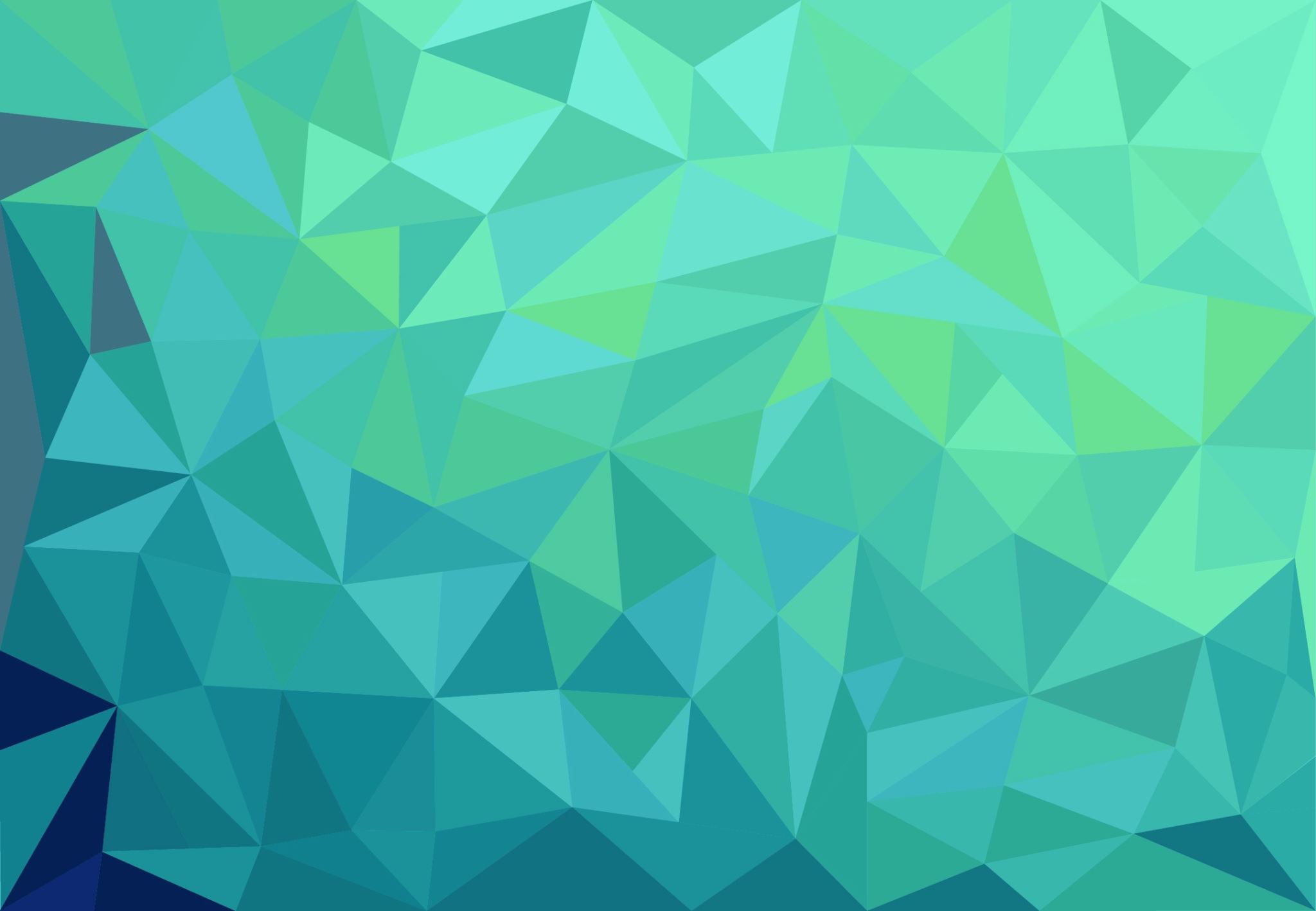 Aggressio
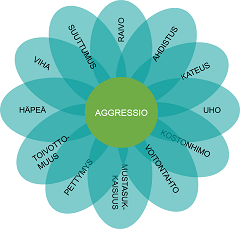 Mitä aggressio on?
Aggressio on tunne.       syitä
Aggressio on alustavasti tunnetila, eikä se tarkoita tekoja  mutta se VOI johtaa niihin.
Tunnetila herää eri ihmisillä eri aikaan ja eritilanteissa. 
Tämäkin tunne on aito ja täysin sallittu näyttää ulos. Kuhan osaa purkaa tunteen oikealla tavalla. (Siis ilman väkivalta käytöstä ja muuta uhkaavaa)
Kuvassa olevat tunteet saattavat vahvistaa tai lamaannuttaa aggression.
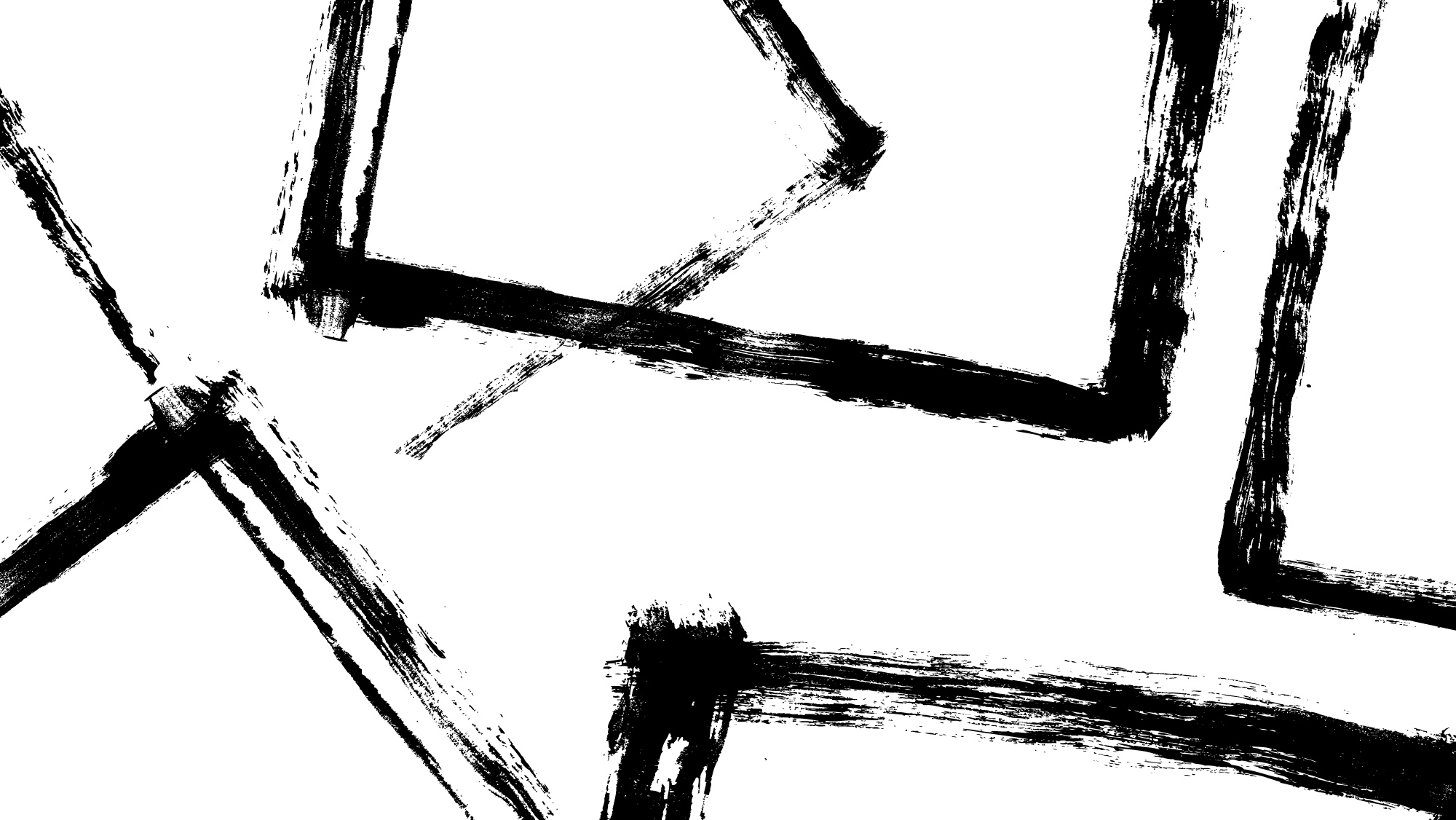 Jatkuu..
Ihmiset joskus hiillostuvat niin pahasti etteivät pysty hallitsemaan omia tunteitaan.  esim. tunnekuohut, kaikki kaatuu niskaan samanaikaisesti.
Joskus tunteen jälkeen joutuu katumaan tekojaan  juuri jos esimerkiksi päätynyt väkivaltaisiin tekoihin, kuten lyömään tai paiskomaan tavaroita. (teot voivat olla myös henkisiä  uhkailua, haukkumista tms.
Aggressio on yksi ihmisen ”hankala”-tunnetila, jonka kanssa vaan täytyy oppia elämään!
Mitkä johtaa aggressioon?
Määrittely
Aggressio vs. väkivalta
Aggressio
Väkivalta
On tunnetila, ei suoraan teko.
Mutta aggression tunteella tulee fyysisiä vireäväisyyksiä ja aivojen eri osat alkavat aktivoitumaan, jolloin pahaakin voi tapahtua.
Väkivalta on teko, mikä on päätetty tehdä.
Väkivalta vuorostaan voi olla:
Fyysistä: lyömistä, potkimista, raapimista tai puremista ym.
Sosiaalista: Ryhmän ulkopuolelle jättäminen tai levitetyt juorut. Tähän voi lisätä esim. yleisen syrjinnän.
Psyykkistä: Haukkuminen, ivailu, mitätöiminen tms.
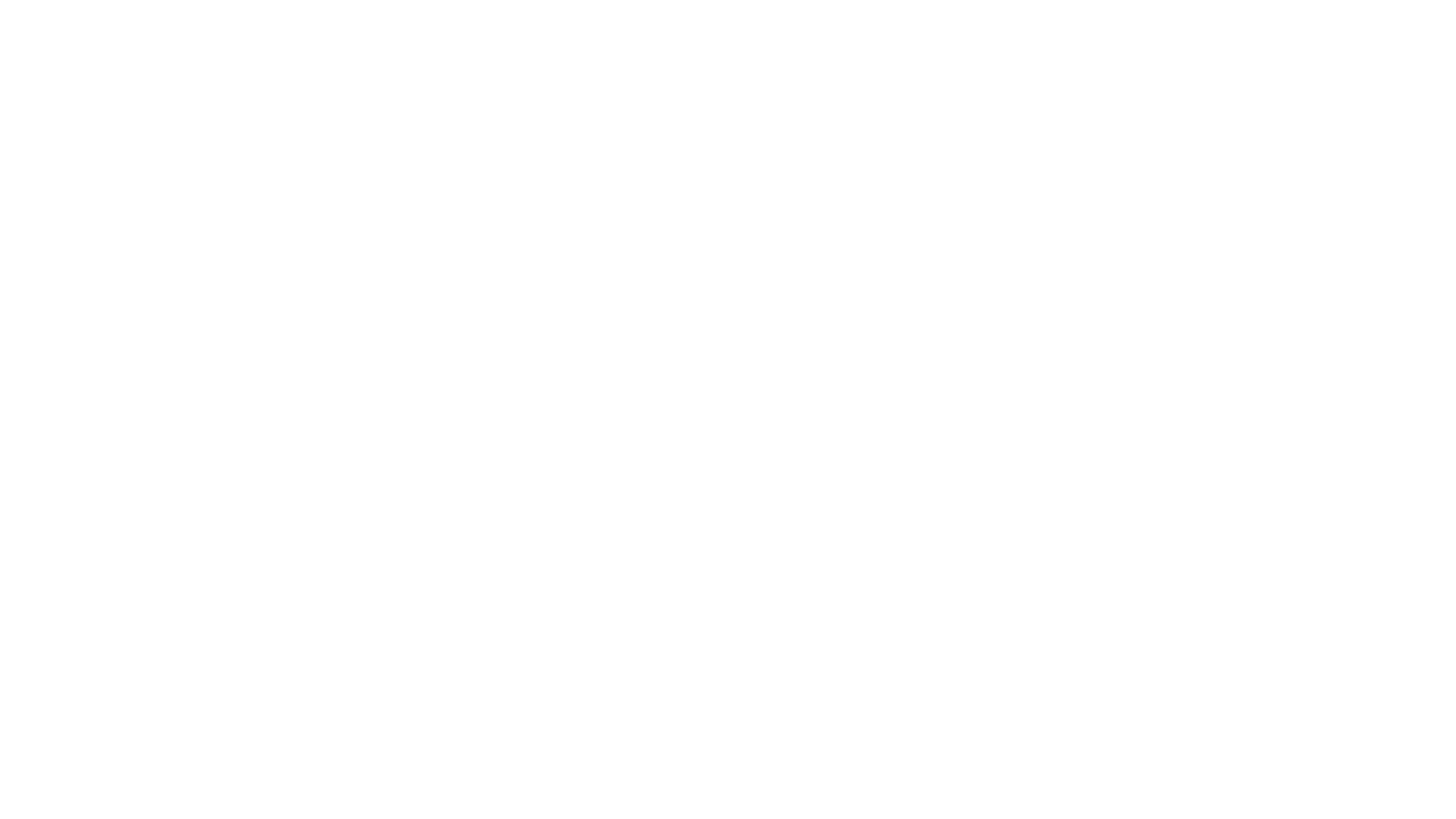 Ikä kysymyskö?
Ei, jokainen voi kokea aggression tunnetta missä iässä tahansa.  jo pienenä lapset purkavat aggressiota huutavat, itkevät, karjuvat, potkivat, heittelee leluja tms. kiukuttelua. Ja sen ikäisinä lapset toimivat vaiston varassa, eikä tiedon tai taidon. (silloin aikuisten kuuluu opettaa lapsille tunteiden käsittelyä)
 Vanhetessaan ihmiset oppivat käsittelemään omat tunteensa, jolloin tunnetilan hallinta on 
käytännössä helpompaa, muttei tietenkään varmaa. Väkivaltarikoksia tilastollisesti tekee    eniten 15-25 vuotiaat. Siinä iässä vasta opitaan elämästä, joten virheitä tulee tehtyä eikä tunnetta osata hallita
Miten purkaa aggressio?
Päätavoitteet on se, ettei ketään satu, mikään ei hajoa eikä mitään peruuttamatonta tapahdu!
Suositeltavia tapoja on: huutaa tyynyyn, kuunnella musiikkia kovalla, puristaa kovaa jotain esinettä tai liikunnallinen tapa.
Usein fyysinen tekeminen auttaa parhaiten
Aggressio voi kohdistua myös itseensä
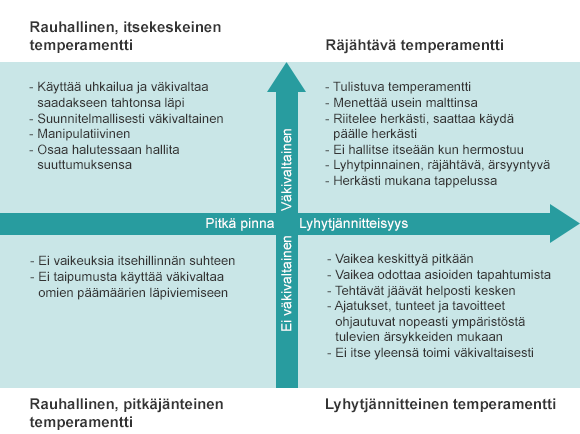 Parisuhde ja aggressio
Hyötyä?
Aggression portaat
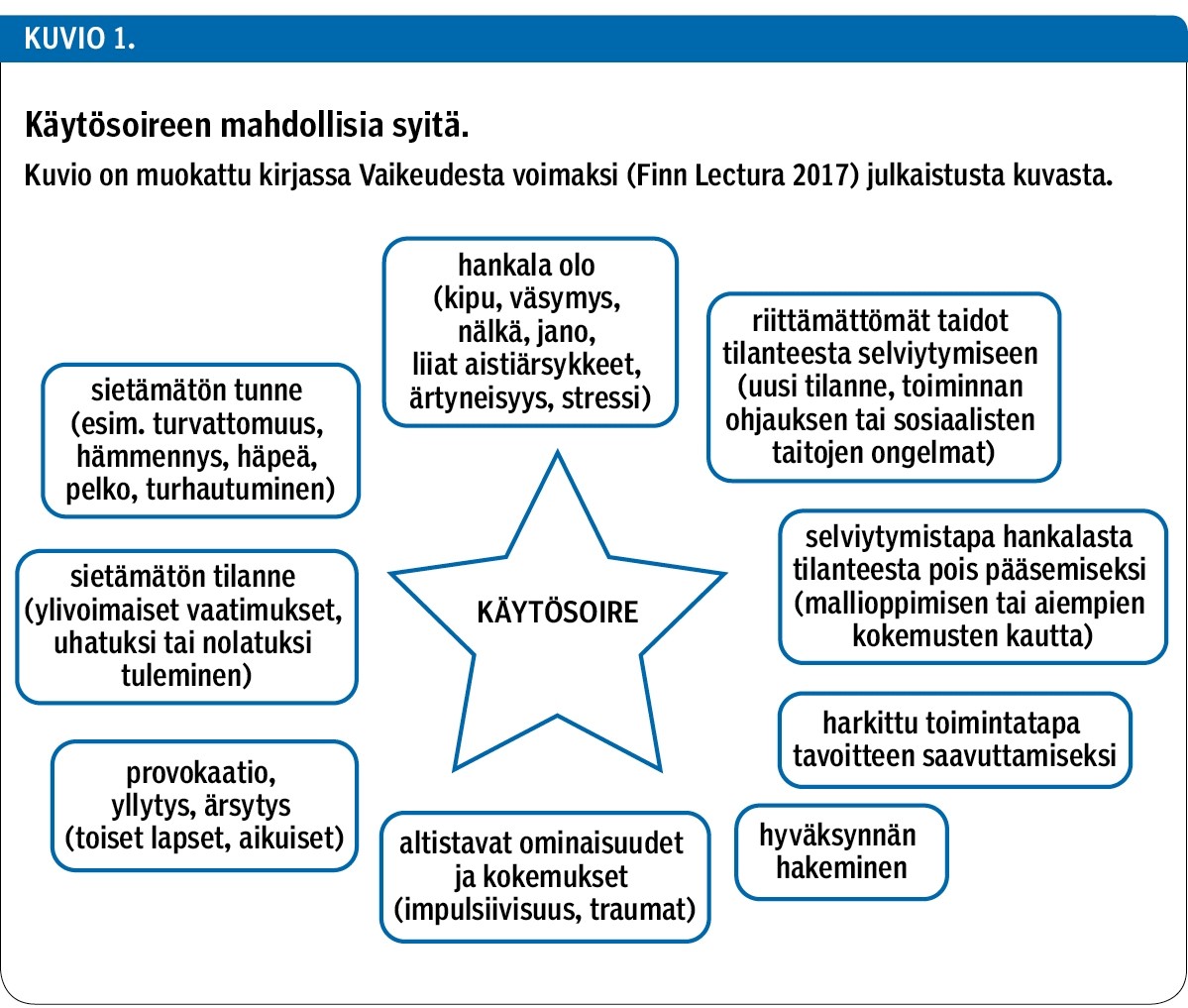 Oma kokemus
Äiti syttyi aggression tunnekuohuun (syitä)
Katui aina tekojaan
Lähteet
https://www.mielenterveystalo.fi/aikuiset/itsehoito-ja-oppaat/itsehoito/aggression_tunteen_omahoito/PublishingImages/Kukkanen_240x240.png
https://www.mielenterveystalo.fi/aikuiset/itsehoito-ja-oppaat/itsehoito/aggression_tunteen_omahoito/Pages/mita_on_aggressio.aspx       luettu 16.3.2021
https://lh3.googleusercontent.com/proxy/l93vRu0kk_yap2F8N5aMaor7Ej0LjAFpFS1wUyHWHvpVufcuDdY1D-84S0wJT9e10uOkJW8-EZAPixoRchMWFOMIEuqaE-PS_azsaNIAMk17sDFrXG7kWElBAlakfQ
https://www.mielenterveystalo.fi/aikuiset/itsehoito-ja-oppaat/itsehoito/aggression_tunteen_omahoito/PublishingImages/Temperamentit.png
http://www.parnet.fi/~finra/3rdBaltic17th/PRESENTATIONS/Hintikka_Oppilaiden%20tunne-%20ja%20itses%C3%A4%C3%A4telytaitojen%20tukeminen%20Aggression%20portaat-opetusohjelman%20avulla.pdf
https://www.laakarilehti.fi/site/assets/files/467451/43329-66927.1920x0.jpg